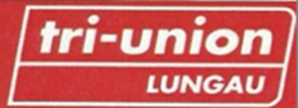 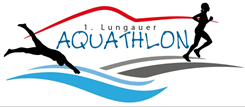 1. LUNGAUERAQUATHLON
am Samstag den 24.08.2019
Start 10.00Uhr
Anreise
Von Salzburg kommend über B99
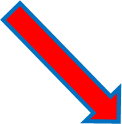 ﻿Adresse
Sportzentrumweg 2, 5580 Tamsweg
Von Salzburg kommend über A10(Abfahrt St. Michael
Austragungsort
Von Steiermark kommend über B95
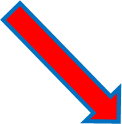 27.03.2019
Grafenauer Norbert
2
Parkmöglichkeit und Eventareal
Legende:

Parkplätze



Eventareal




Fußweg zum Eventareal



Wegweiser/Infotafel
Parkplatz
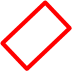 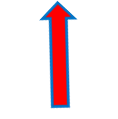 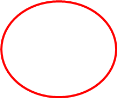 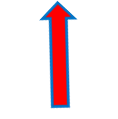 I
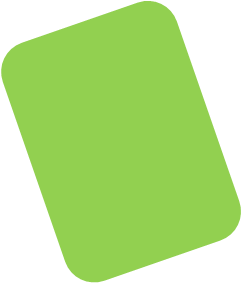 Anmeldung
Sportplatz
Eventareal
Abfahrt Tamsweg Süd
I
I
Parkplatz
27.03.2019
Grafenauer Norbert
3
Eventareal
Legende:
Fußballplatz


Schwimmbecken


Startnummernaus gabe/Anmeldung


Zielareal


Startareal


Eventareal



Wegweiser/Infotafel


Wechselzone
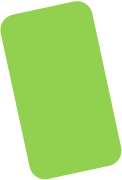 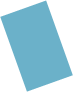 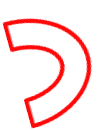 Ziel
Eventareal
I
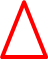 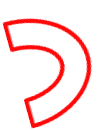 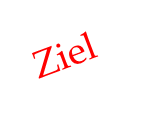 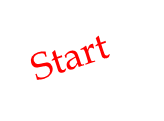 Hallenbad
Start
I
Wechselzone
I
27.03.2019
Grafenauer Norbert
4
Schwimmen/Wechselzone
Legende:

Beachflag


Infotafel


Wegweiser
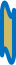 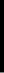 Hallenbad
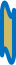 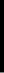 I
Schwimmstrecke je nach Alter von 25m bis 200m
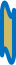 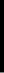 Wechselzone
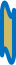 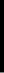 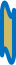 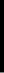 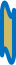 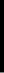 Laufen
Schwimmstart
I
27.03.2019
Grafenauer Norbert
5
Laufstrecke
Legende:

Wechselzone


Laufstrecke


Ziel


Sportplatz
Laufstrecke je nach Altersklasse
I
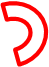 I
27.03.2019
Grafenauer Norbert
6
Zielareal
Legende:

Beachflag


Ziel



Wegweiser/Infotafel
Tennis
TENNIS
Großsporthalle
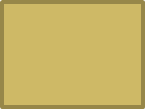 BEACH VOLLEYBALL
I
Anmeldung
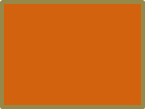 HARTPLATZ
I
Hallenbad
27.03.2019
Grafenauer Norbert
7